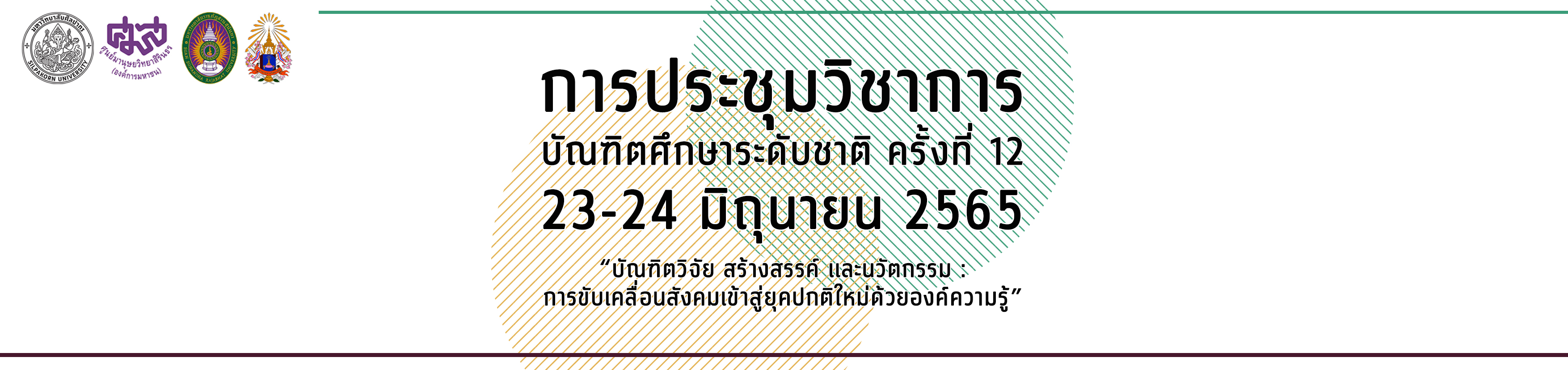 ชื่อผลงานวิจัย
ชื่อผู้วิจัย